ЕЛЕКТРОННЕ УРЯДУВАННЯ
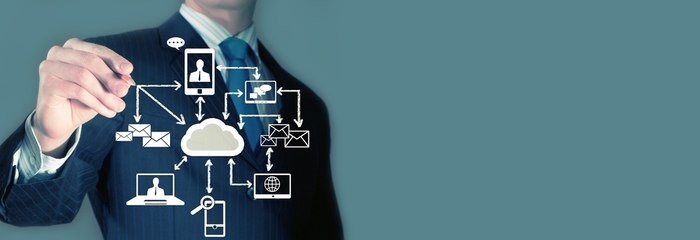 ДИСЦИПЛІНА ЗА ВИБОРОМ ДЛЯ СТУДЕНТІВ СПЕЦІАЛЬНОСТІ 
281 ПУБЛІЧНЕ УПРАВЛІННЯ ТА АДМІНІСТРУВАННЯ
(ОР МАГІСТР)

Викладач: 
Омельяненко 
Віталій Анатолійович
к.е.н., доцент
Метою дисципліни є розкриття особливостей становлення, впровадження, функціонування та перспектив розвитку електронного урядування в України та світі; формуванні у студентів комплексу професійної компетентності стосовно впровадження системи електронного урядування з метою підвищення ефективності діяльності державних органів влади, органів місцевого самоврядування, державних інформаційних установ.
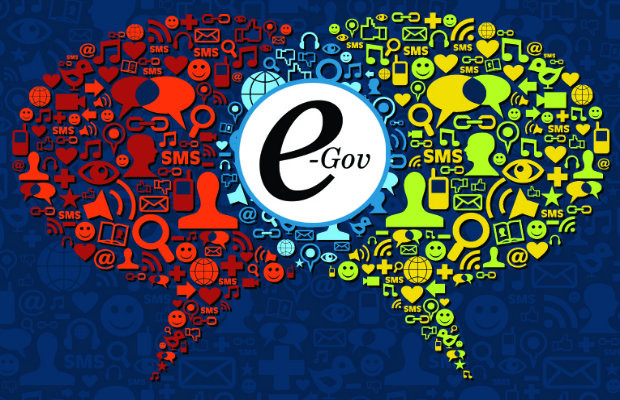 Основними завданнями навчальної дисципліни «Електронне урядування» є: 
 засвоїти сутність електронного врядування, його засади та концепцію електронного уряду; 
оволодіти технологією впровадження електронного врядування, в тому числі на основі інструментарію проектного менеджменту та управління процесами діяльності; 
набути навички та уміння самостійно аналізувати приклади та досвід застосування технологій електронного врядування, в тому числі віртуальну міську раду та портали надання послуг, електронні управлінські послуги, процеси формування думки та волевиявлень; 
уміння готувати та приймати рішення в умовах електронної демократії.
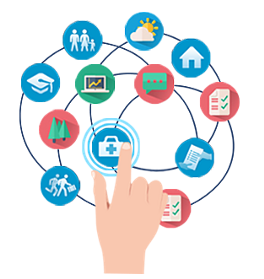 ЗМІСТ ДИСЦИПЛІНИ
ЕЛЕКТРОННЕ УРЯДУВАННЯ ЯК ПРОГРЕСИВНА ФОРМА ОРГАНІЗАЦІЇ ДЕРЖАВНОГО УПРАВЛІННЯ
ЕЛЕКТРОННЕ УРЯДУВАННЯ ЯК ЕЛЕМЕНТ ІНФОРМАЦІЙНОГО СУСПІЛЬСТВА
НАПРЯМИ ВЗАЄМОДІЇ ДЕРЖАВИ ТА СУСПІЛЬСТВА В ЕЛЕКТРОННОМУ УРЯДУВАННІ
ЕЛЕКТРОННІ АДМІНІСТРАТИВНІ ПОСЛУГИ
ВИМОГИ ДО ВПРОВАДЖЕННЯ ТА ФУНКЦІОНУВАННЯ ЕЛЕКТРОННОГО УРЯДУВАННЯ
ОРГАНІЗАЦІЙНЕ ЗАБЕЗПЕЧЕННЯ ВПРОВАДЖЕННЯ ЕЛЕКТРОННОГО УРЯДУВАННЯ 
УПРАВЛІННЯ РОЗВИТКОМ ІНФОРМАЦІЙНОГО СУСПІЛЬСТВА ТА ЕЛЕКТРОННОГО УРЯДУВАННЯ
ІНФОРМАЦІЙНА БЕЗПЕКА ЕЛЕКТРОННОГО УРЯДУВАННЯ
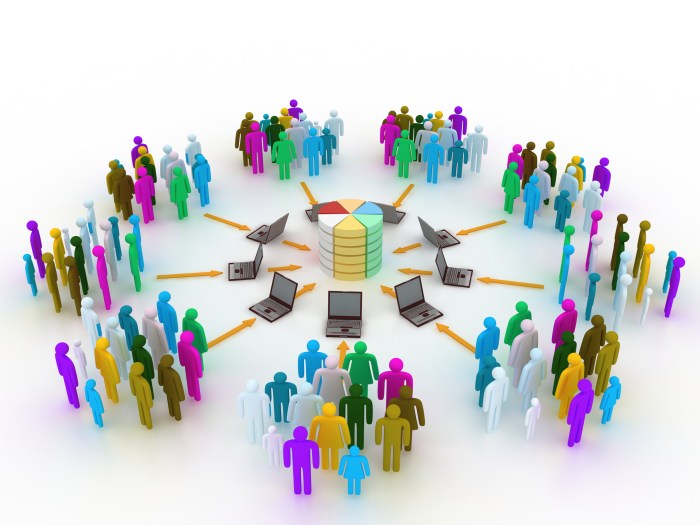 МЕТОДИ НАВЧАННЯ 
пояснювально-ілюстративний метод, репродуктивний метод, метод проблемного викладу, дослідницький метод, дискусійний метод

РЕЗУЛЬТАТИ НАВЧАННЯ
уміння розробляти нові підходи та адаптувати кращі практики електронного урядування та електронної демократії до потреб сталого розвитку
навички використання інформаційних і комунікаційних технологій, економіко-математичних моделей та методів, пакетів прикладних програм
здатність до проведення досліджень, пошуку, оброблення та аналізу інформації
здатність розробляти та проводити комунікативні заходи задля забезпечення громадської підтримки прийняття управлінських рішень на всіх рівнях публічного управління та адміністрування